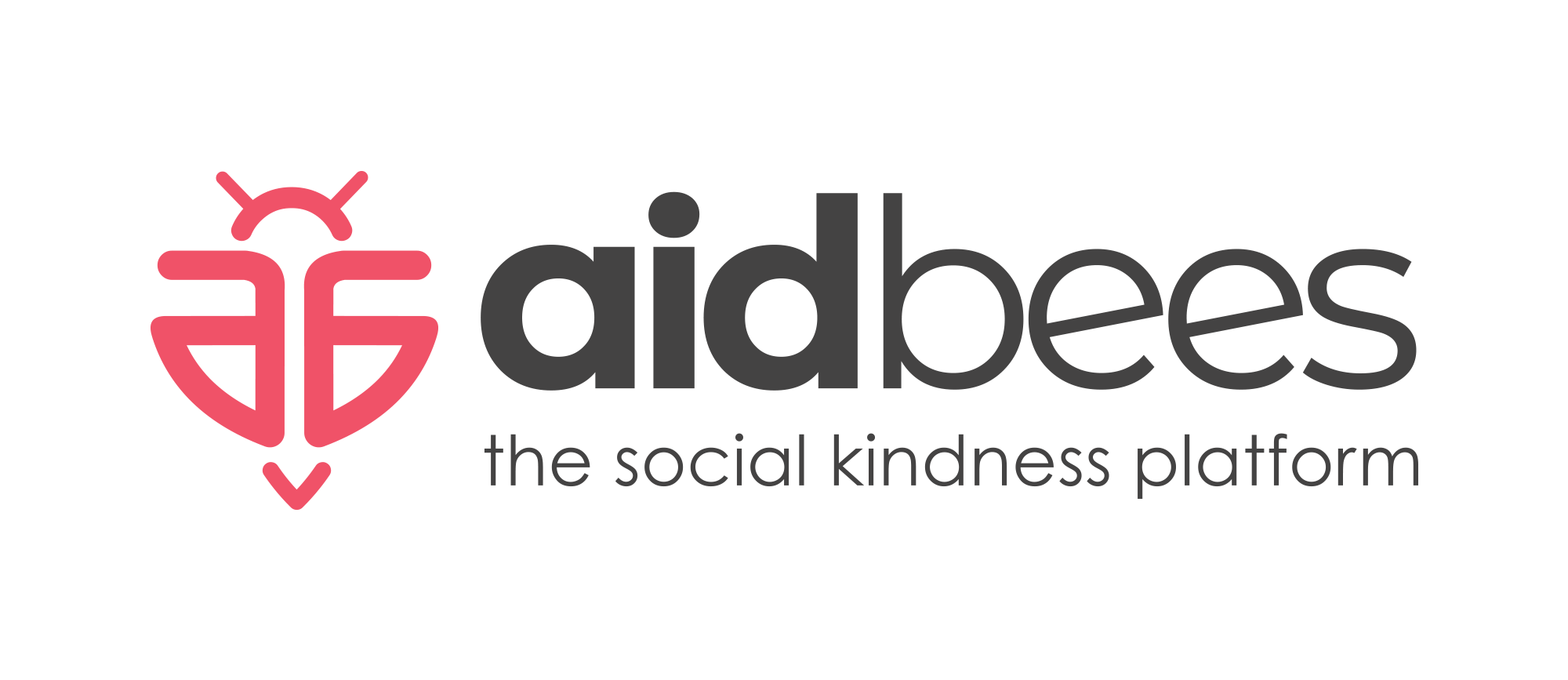 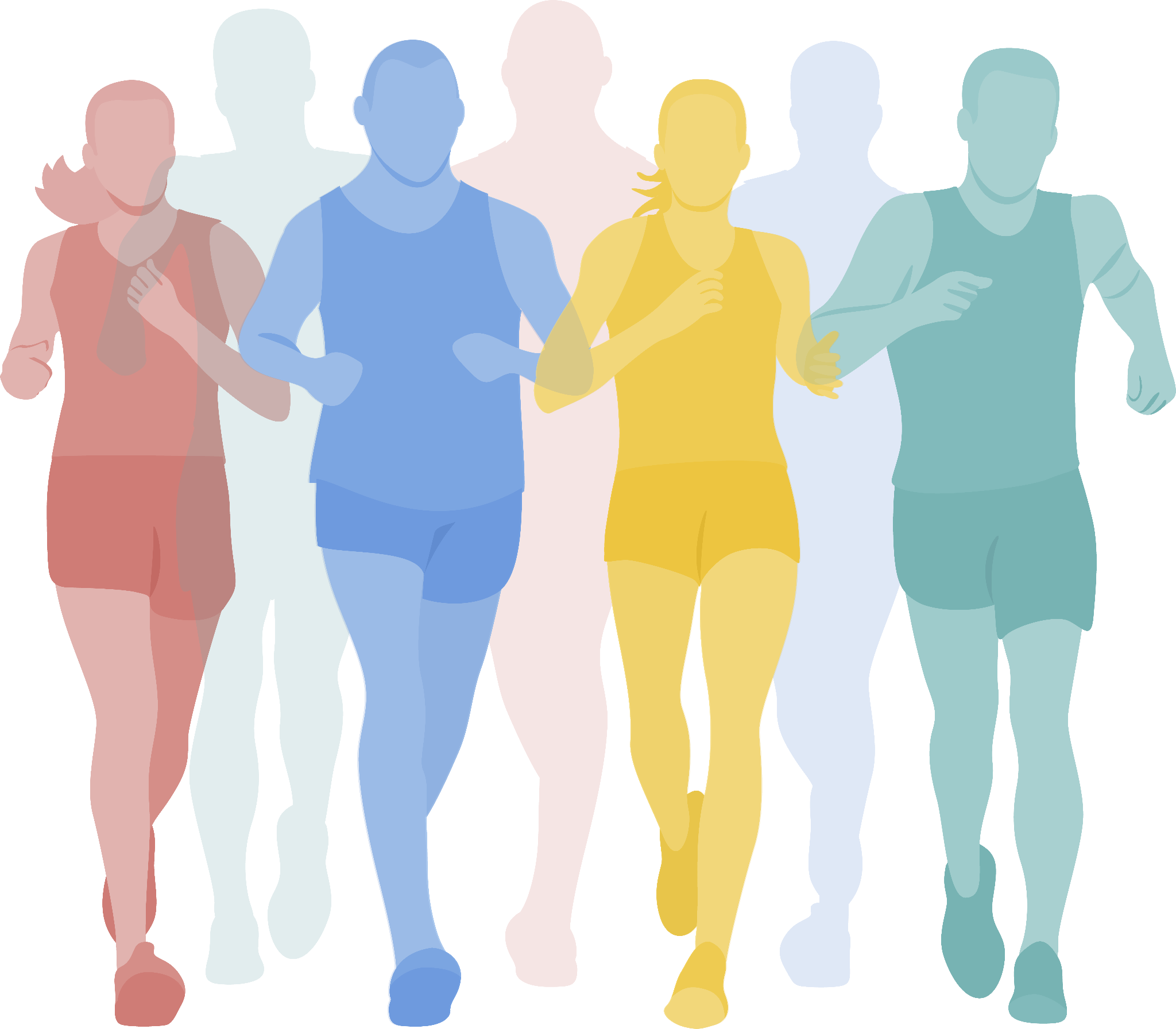 TCS World 10K Bengaluru
NGO Orientation Presentation
Race Day: 21st May 2023
tcsw10k.aidbees.org
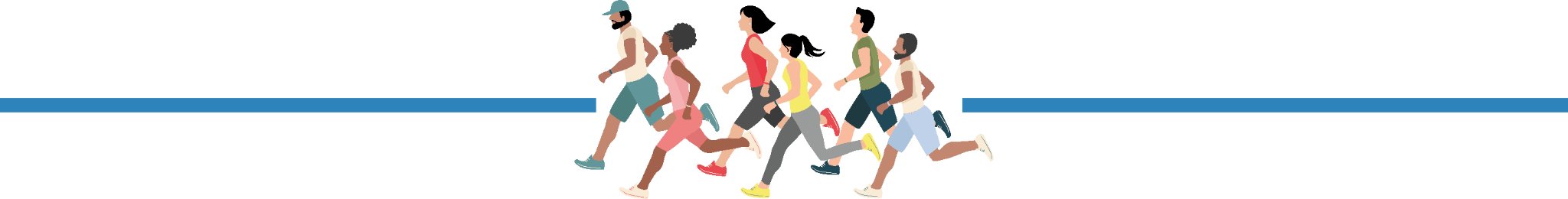 About the run - TCSW 10K
Bengaluru has been a proud host of the World’s Premier 10K Run – the TCS World 10K Bengaluru - since 2008. The event has had the distinction of having some of the fastest international and Indian runners competing for the coveted podium finish, and mass participation of thousands of runners from across the country and world, all soaking in the Bengaluru energy and camaraderie.
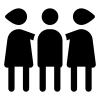 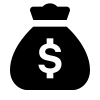 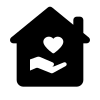 600+ 
participating
NGOs
Footfall over the years 
22,000+
Total funds raised 
Rs. 46 crore +
This year, aidbees is the official philanthropy partnerfor the TCSW 10K
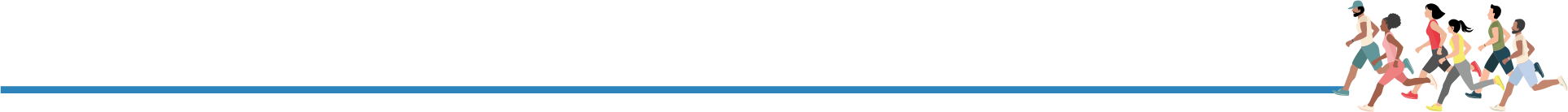 tcsw10k.aidbees.org
About Us (NGO details)
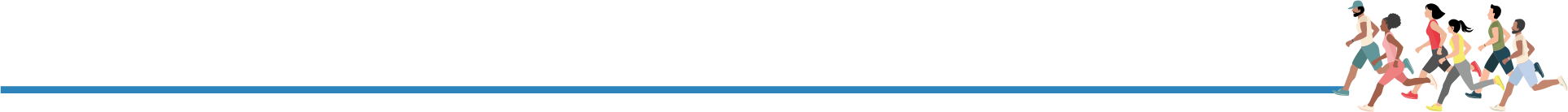 tcsw10k.aidbees.org
NGO History
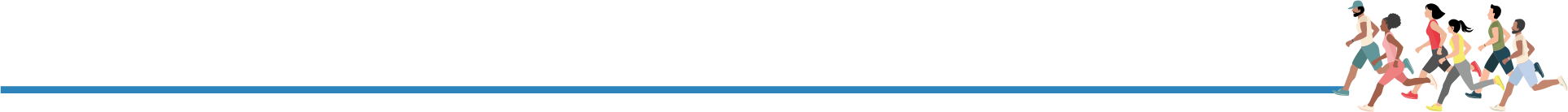 tcsw10k.aidbees.org
Projects and Impact
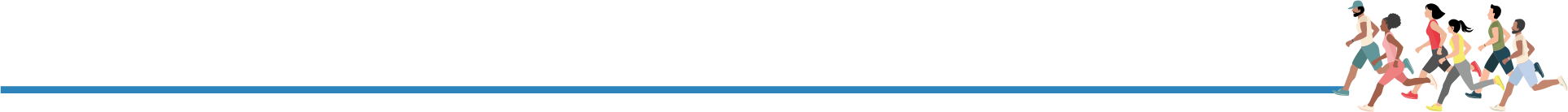 tcsw10k.aidbees.org
What do we expect?
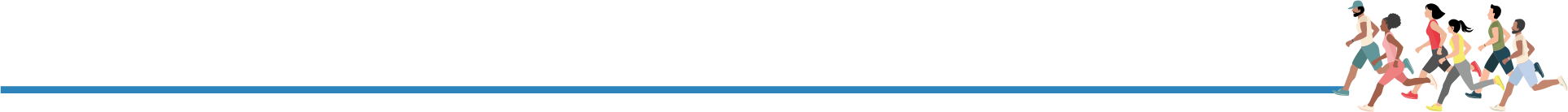 tcsw10k.aidbees.org
What’s in it for you?
Create a socially conscious environment by engaging your employees in philanthropy and fundraising for a social cause 

Branding and Visibility  Opportunities through Race routes (Tshirts, badges, race collaterals) 

Massive opportunity for team building activity. The bigger the contingent the bigger the visibility. 

Help an NGO in their efforts to make a difference through fundraising and pledge based recurring donations.
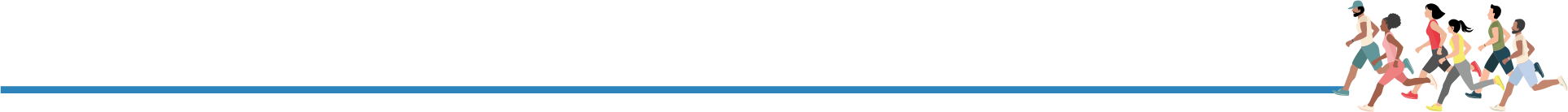 tcsw10k.aidbees.org
Contact Us
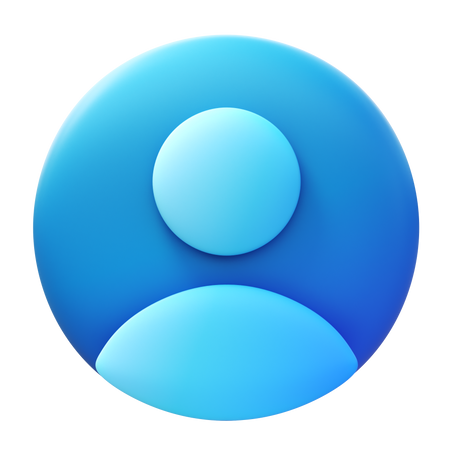 <your name>
<Your number> |        <Your email ID>
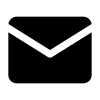 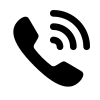 tcsw10k.aidbees.org
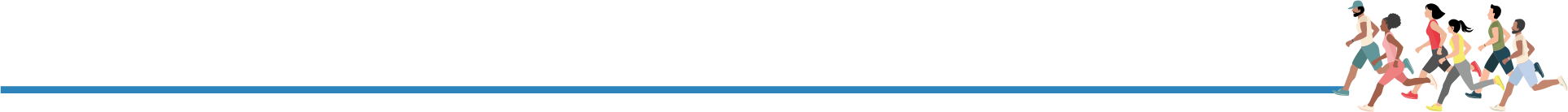 tcsw10k.aidbees.org
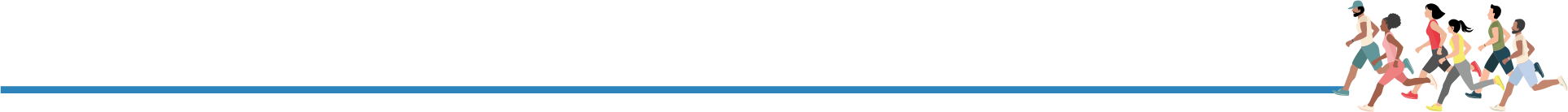 Thank You!
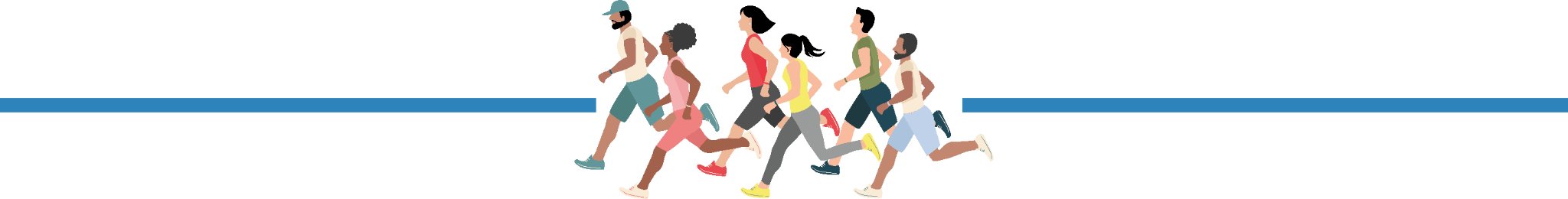 tcsw10k.aidbees.org